Figure 5. Semantic competition and adaptation conjunctions. Whole-brain results of the competition and adaptation ...
Cereb Cortex, Volume 18, Issue 11, November 2008, Pages 2574–2585, https://doi.org/10.1093/cercor/bhn018
The content of this slide may be subject to copyright: please see the slide notes for details.
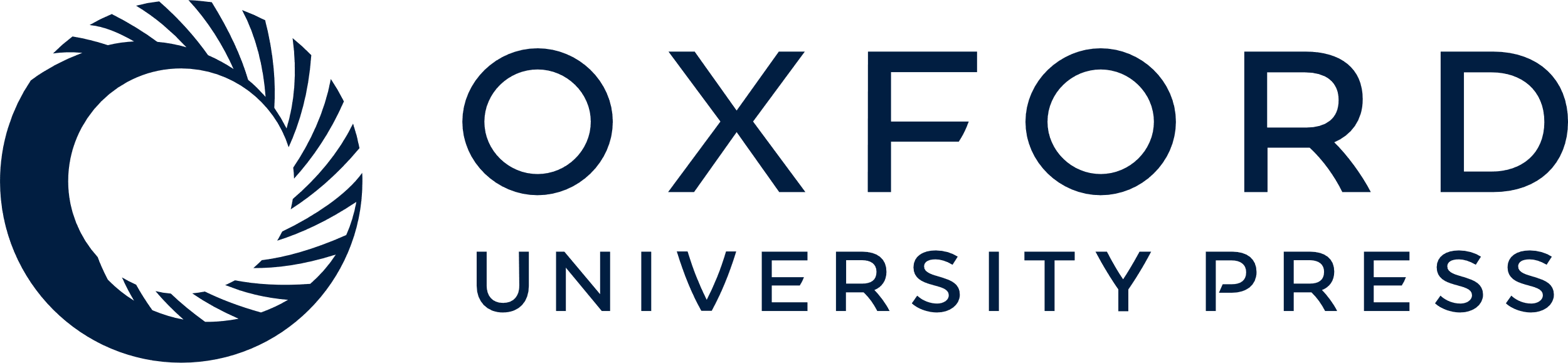 [Speaker Notes: Figure 5. Semantic competition and adaptation conjunctions. Whole-brain results of the competition and adaptation conjunctions are displayed on a normalized anatomical scan of one subject. The figures are thresholded at P  consistent) and (consistent > control)], LIFG/MFG region is outlined in red. (b) The semantic adaptation conjunction [(control > inconsistent) and inconsistent > consistent)], LSTG voxels are outlined in blue. (c) LIFG and LSTG activity for the inconsistent + consistent conditions, relative to the control. (d) LIFG and LSTG activity in the inconsistent and consistent conditions. Error bars represent the standard error of the mean.


Unless provided in the caption above, the following copyright applies to the content of this slide: © The Author 2008. Published by Oxford University Press. All rights reserved. For permissions, please e-mail: journals.permissions@oxfordjournals.org]